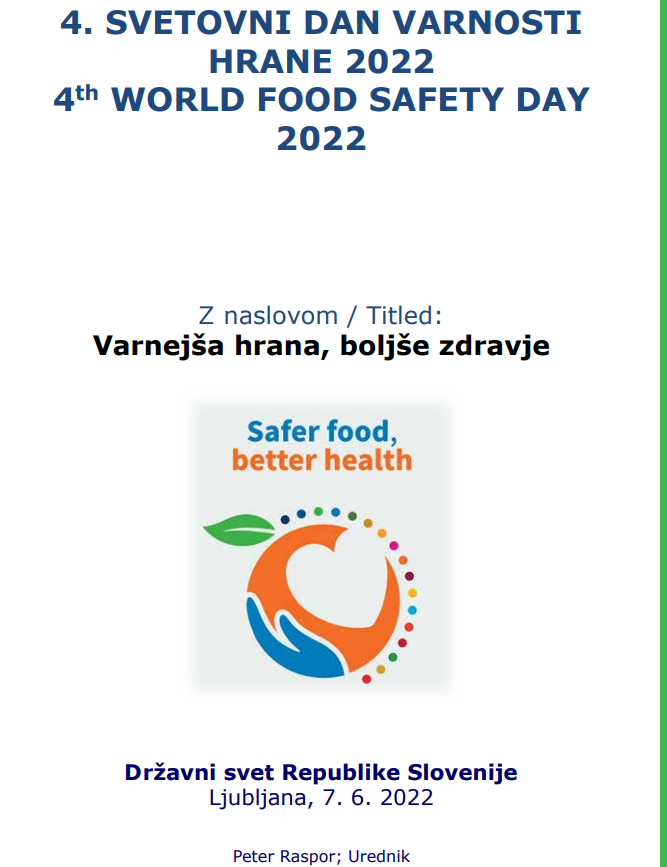 http://eftndeclaration.aaeuropae.org/LinkClick.aspx?fileticket=qbdSPEhfbqc%3d&tabid=310